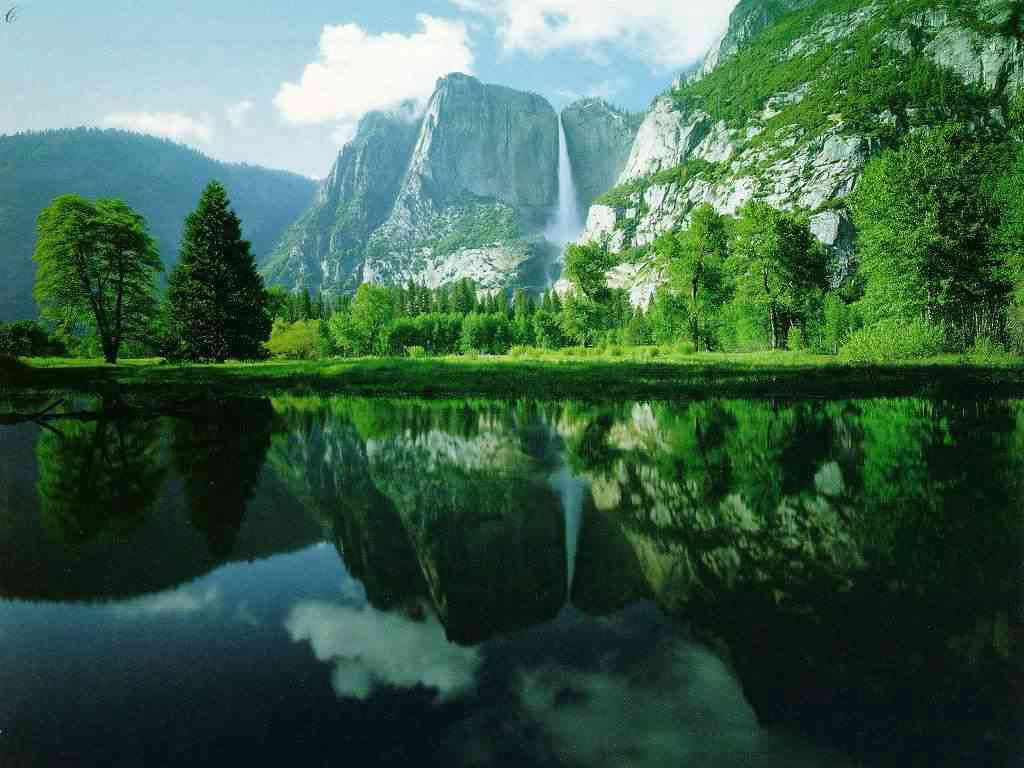 Озера 








Урок   географии  в  6  классе.
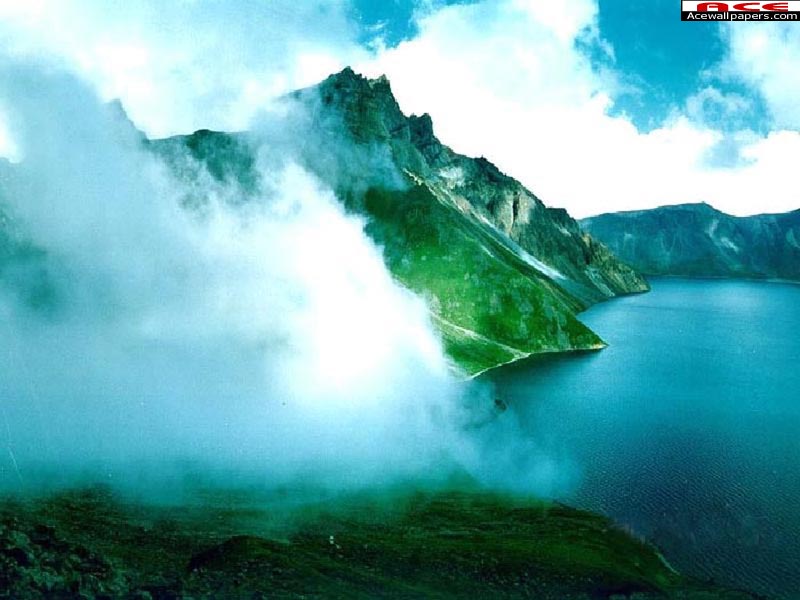 Озеро – это замкнутый водоем, образовавшийся на поверхности суши в природном углублении.
Озеро, в отличие от моря, не является частью океана. От реки оно отличается тем, что вода в нем не течет, как поток в русле. Самое большое озеро на Земле- Каспийское. Самое глубокое озеро нашей планеты – Байкал.
Озерные котловины – углубления, в которых находятся озера.
Типы происхождения озерных котловин:
Тектоническое
Ледниковое
Карстовое
Остаточное
Старицы – небольшие озера серповидной формы.
Схема образования старицы
Озера
Сточные
Бессточные
Байкал
Каспийское
Ладожское
Аральское
Онежское
Чад
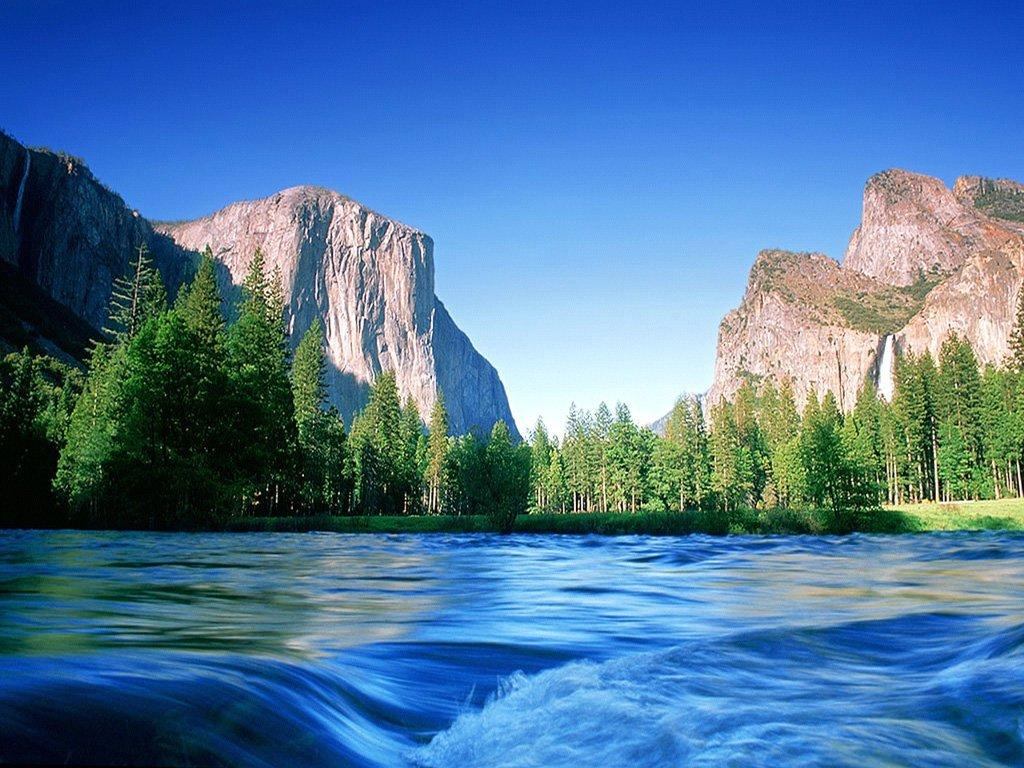 Байкал -
это уникальное озеро, одно из неповторимых чудес планеты, природная святыня не только россиян, но и всего человечества.
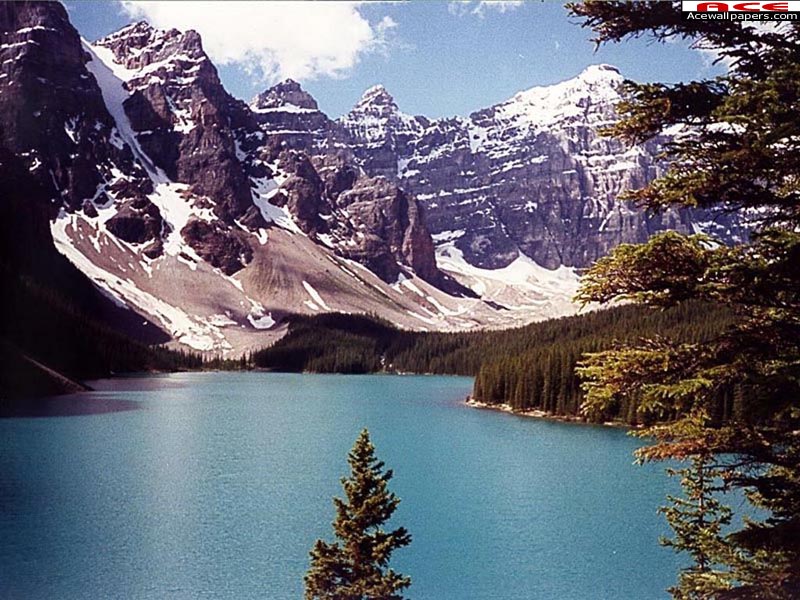 Максимальная глубина – 1620м, а средняя – 730м. Дно Байкала на 1167м ниже уровня Мирового океана, а зеркало его вод – на 453 м выше.
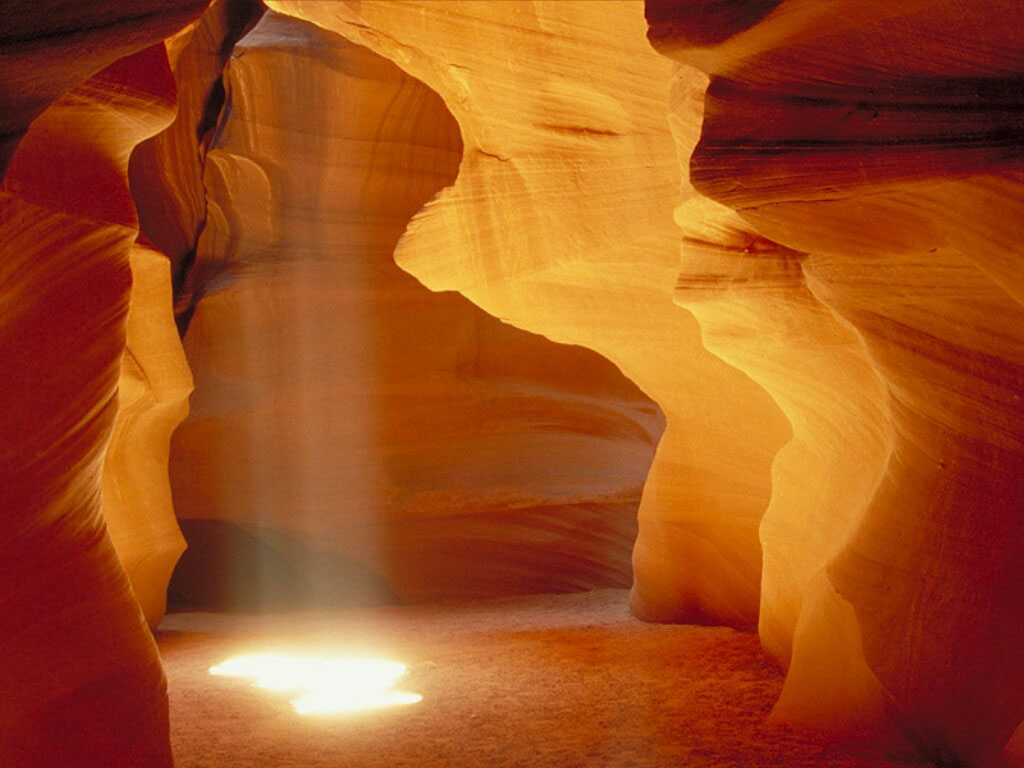 Возраст Байкала – 15-20 млн лет, в то время как другим озерам не более 5-15 тыс. лет. В длину озеро простирается на 620 км при ширине от 24 до 79 км.
В Байкале собрано колоссальное количество пресной воды - 1/10 пресных вод всей планеты. Полная смена воды в Байкале происходит в течение 332 лет.
В озеро впадает более 336 рек, а вытекает одна Ангара.
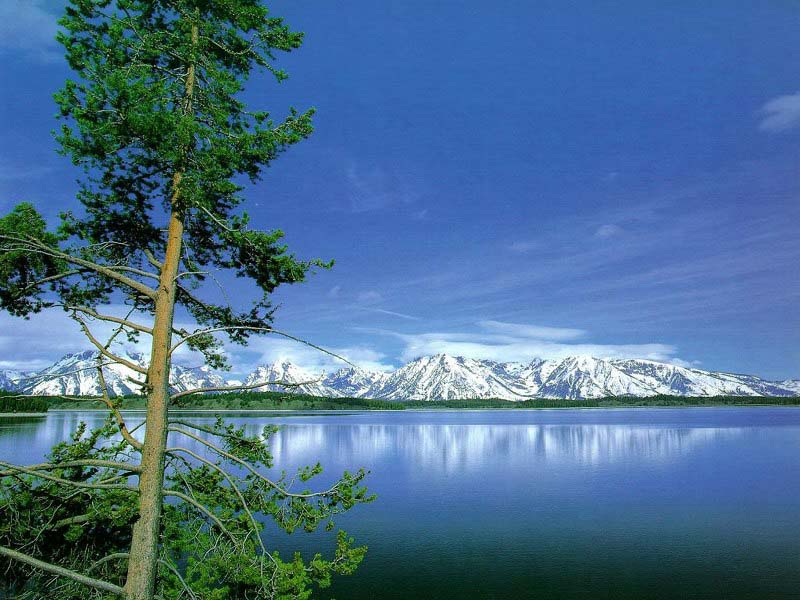 Эндемики Байкала:
Голомянка
Омуль
Бычки-подкаменщики
Сиг
Осетр
Хариус
Нерпа
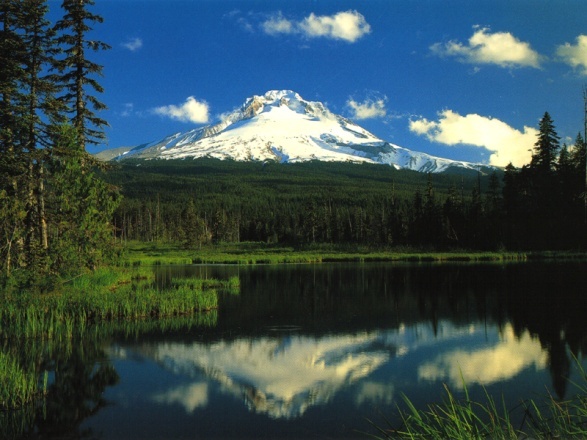 Неповторимая красота Байкала, живописные его берега и острова привлекали и привлекают туристов из нашей страны и зарубежья.
Целебный воздух, многочисленные термальные и минеральные источники могут служить хорошей базой для создания курортов и зон отдыха. 
Неповторимый животный и растительный мир озера делают его «музеем живых древностей».
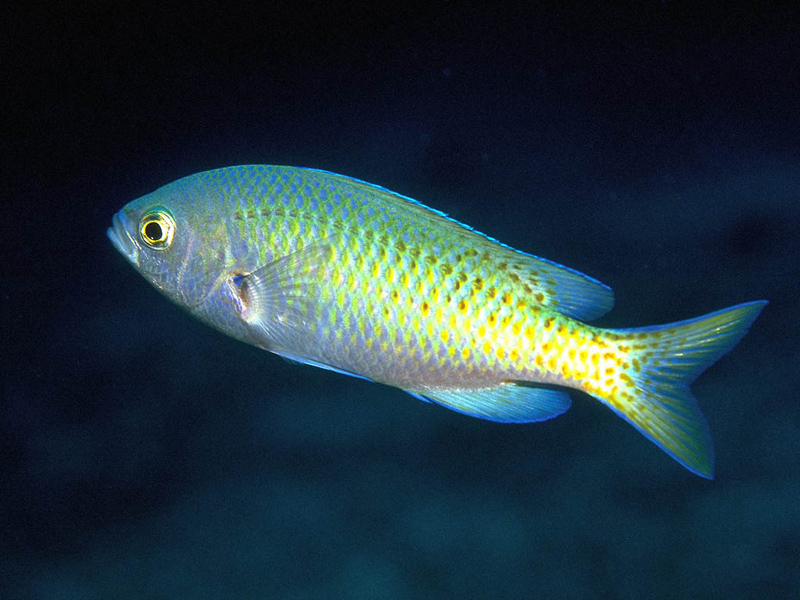 Благодарю за внимание!
Подготовила: учитель географии МКОУ СОШ поселка Мирный 
Дусмухамбетова Ханифя  Адиетовна.